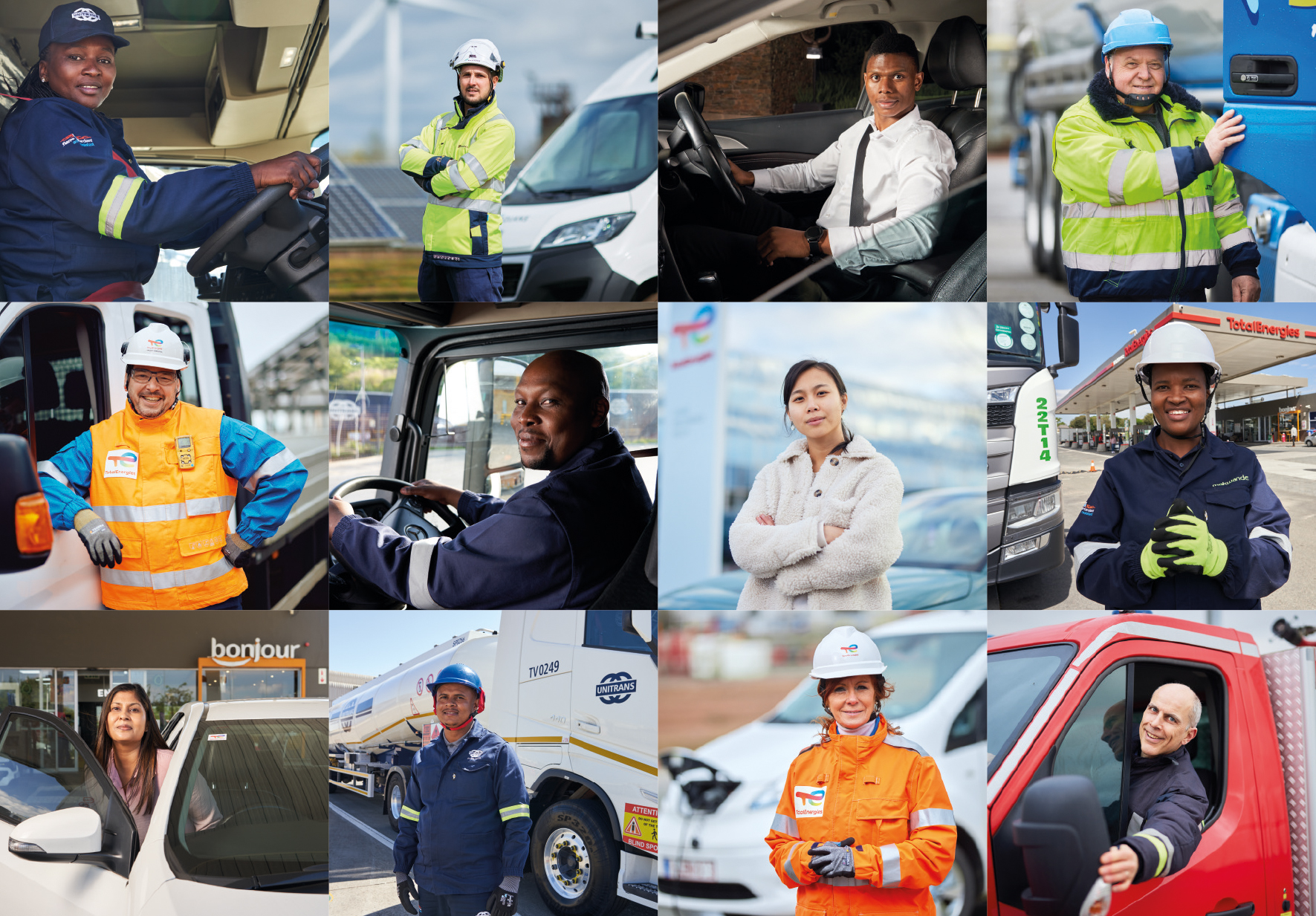 Tous #SafeDrivers
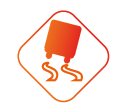 Je maîtrise mon véhicule en toutes circonstances
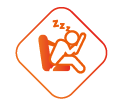 Je ne conduis pas si je suis fatigué et j’évite toute distraction au volant
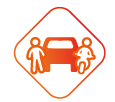 Je suis attentif aux autres en conduisant